Муниципальное казенное дошкольное образовательное учреждение 
Аннинский детский сад №7 общеразвивающего вида
Отчет о деятельности в 1 младшей группе (2-3 года)за 2015-2016 год
Подготовили:
 Бокова Л.Н., воспитатель ВКК;
Морозова А.В., воспитатель
В ясельной группе 22 человека-7 мальчиков и 15 девочек. Они активные и любознательные.
Адаптация прошла для детей безболезненно.
Нам удалось избежать стресса, связанного с поступлением детей в детский сад
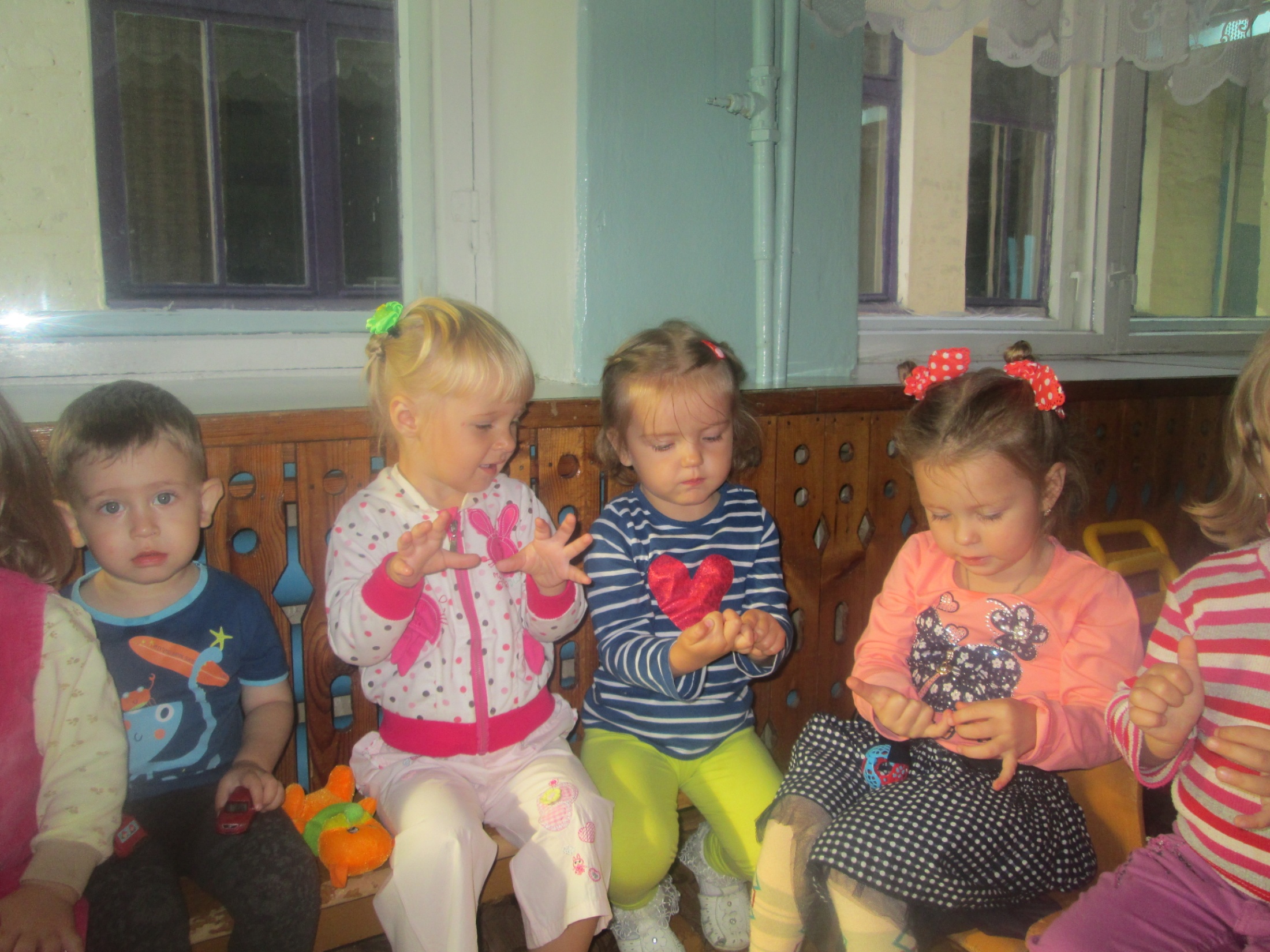 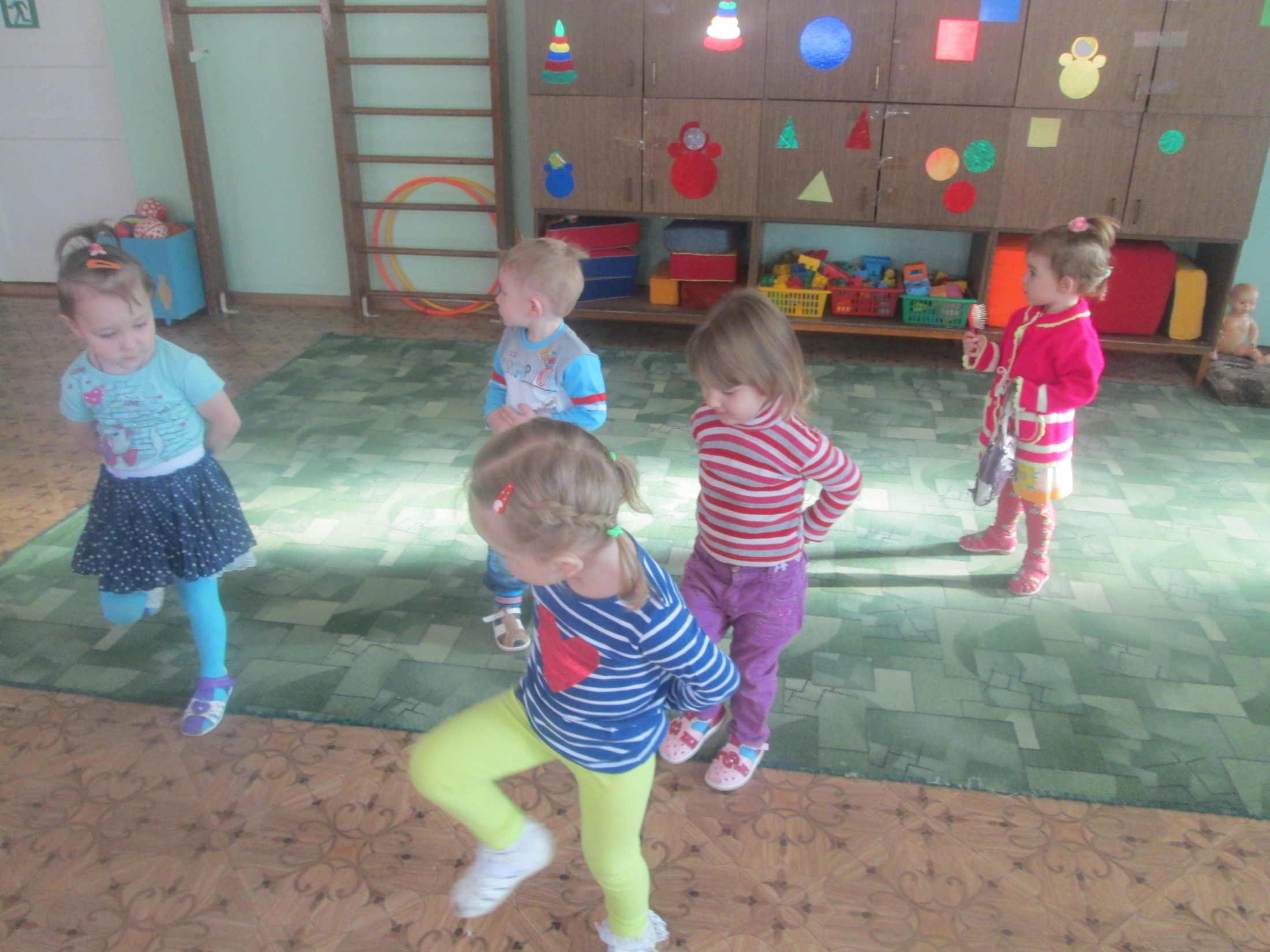 Работаем в контакте с родителями:
Проводим консультации
Проводим собрания
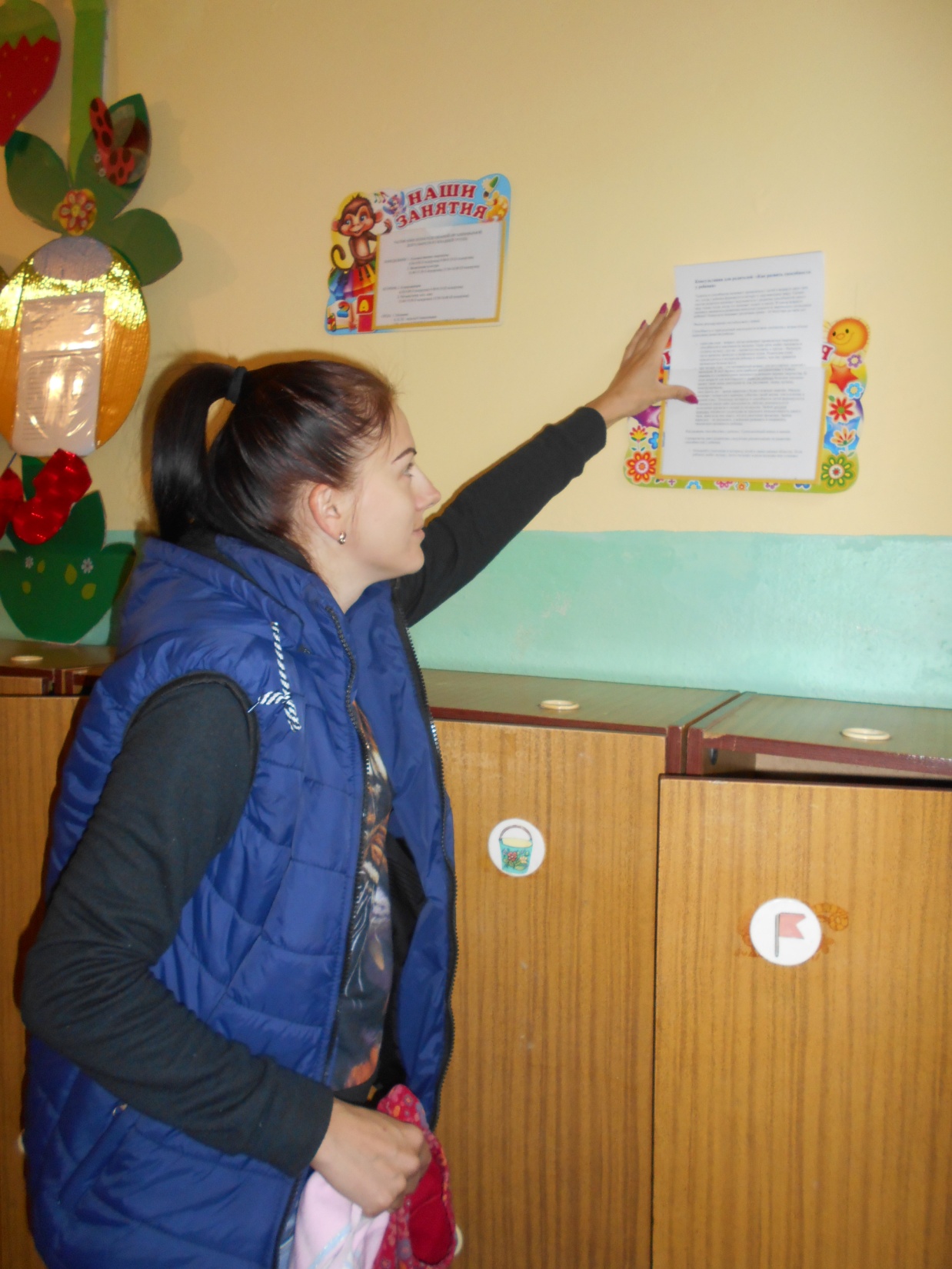 Родители принимают активное участие в выставках
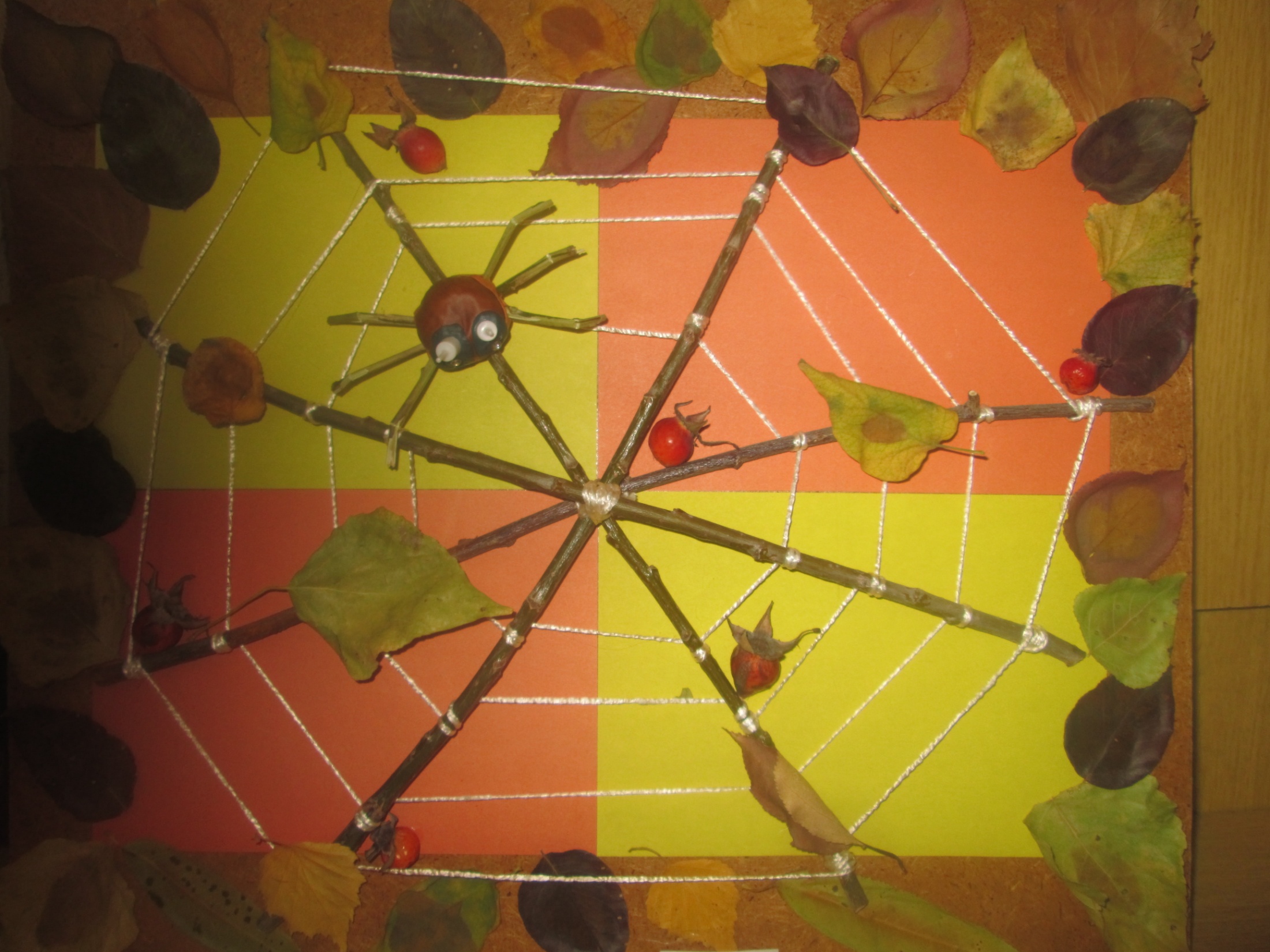 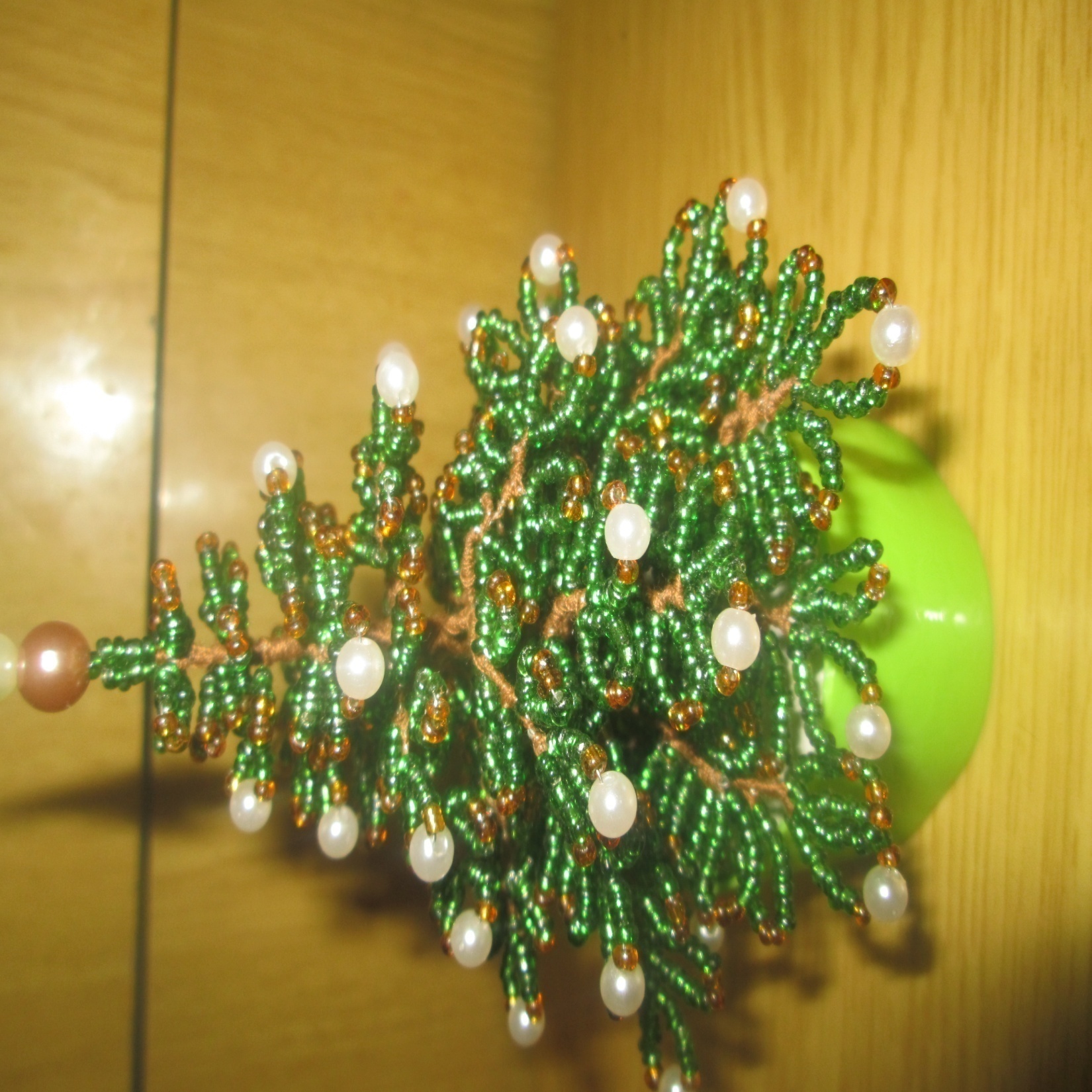 Воспитатели, Морозова Алла Валентиновна и Бокова Лариса Николаевна, принимают участие в педсоветах, конкурсах, акциях
Задачи на перспективу - работа по укреплению и охране здоровья детей
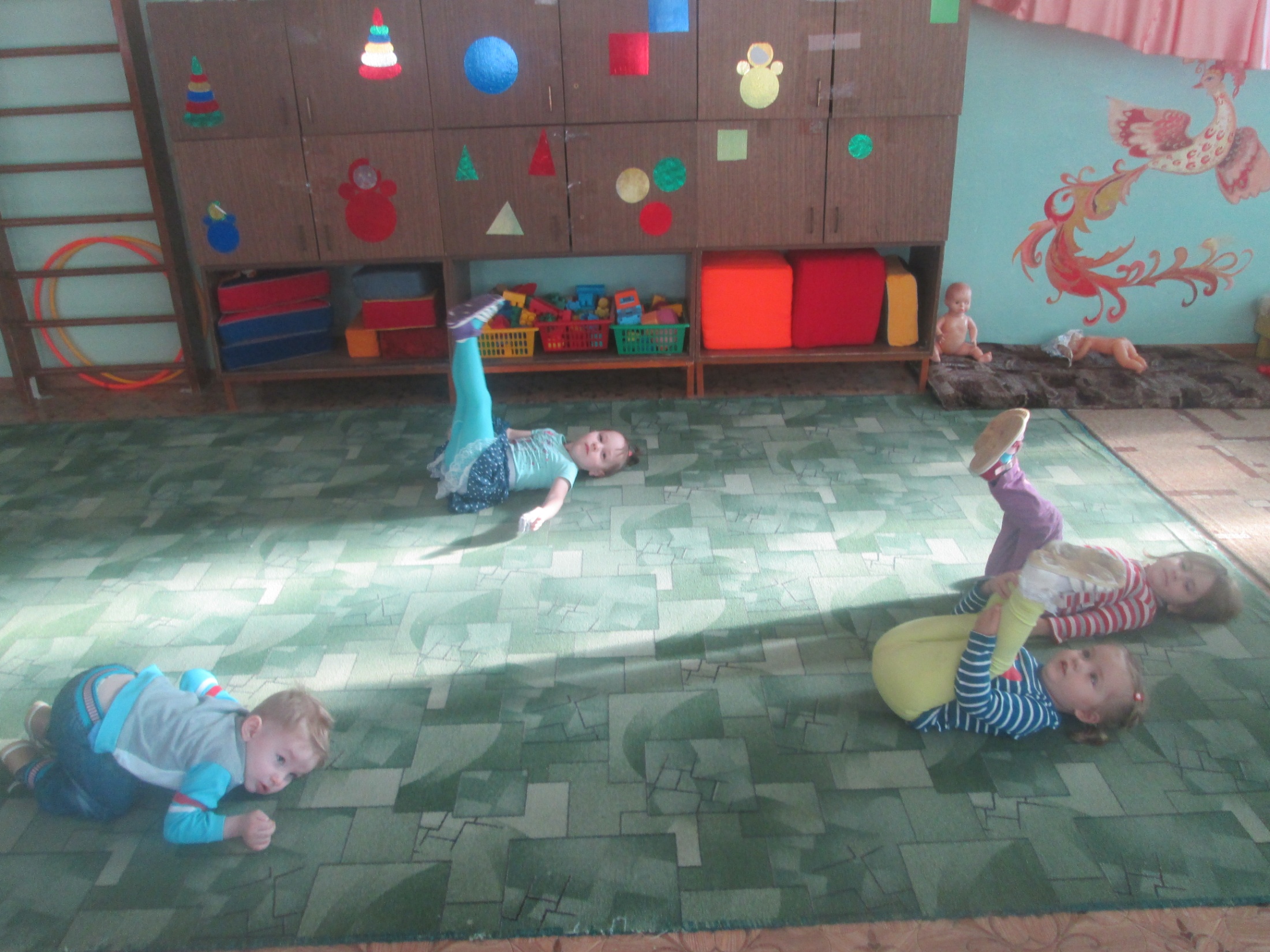 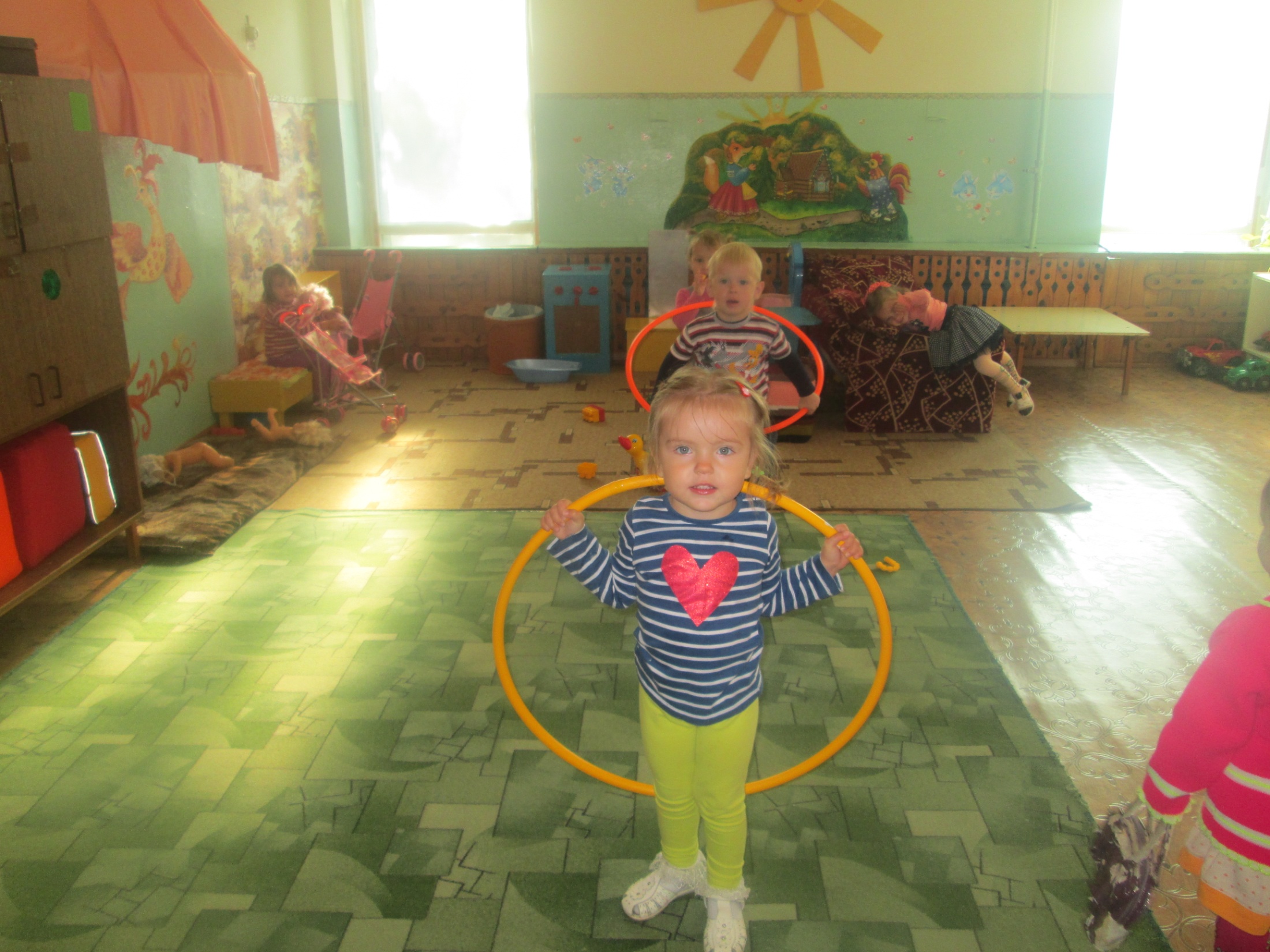